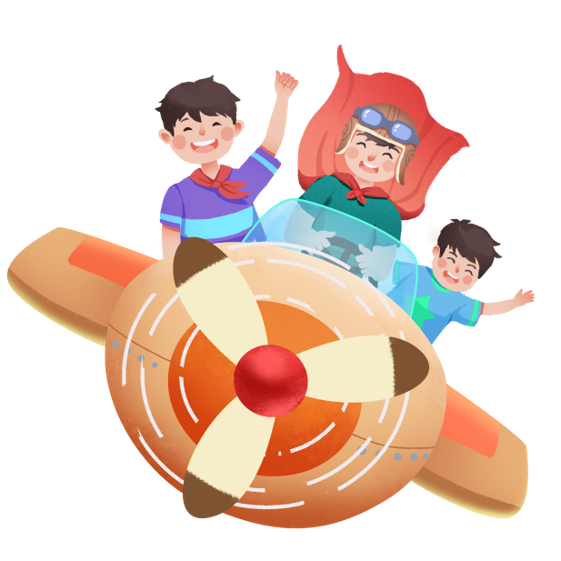 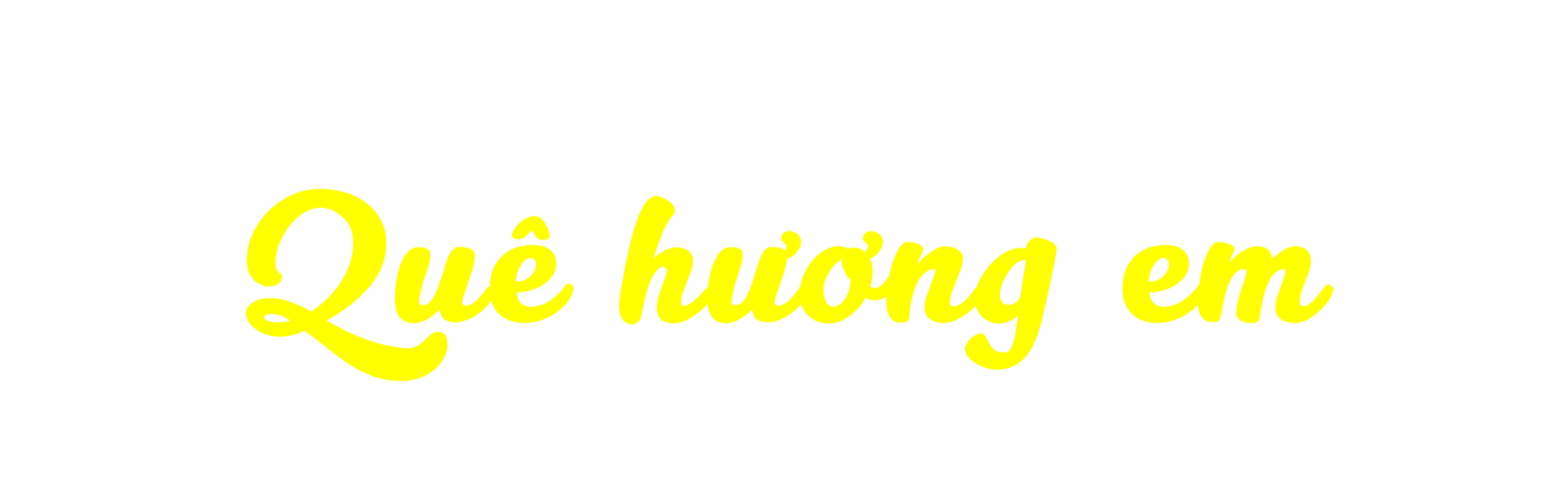 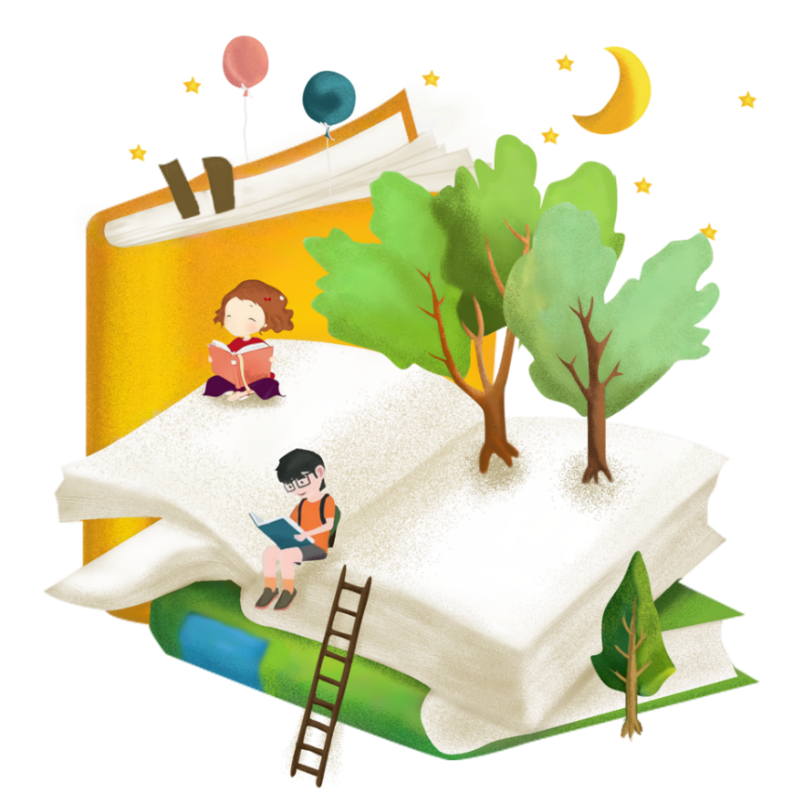 1
Đóng vai hướng dẫn viên du lịch, giới thiệu về quê hương  em.
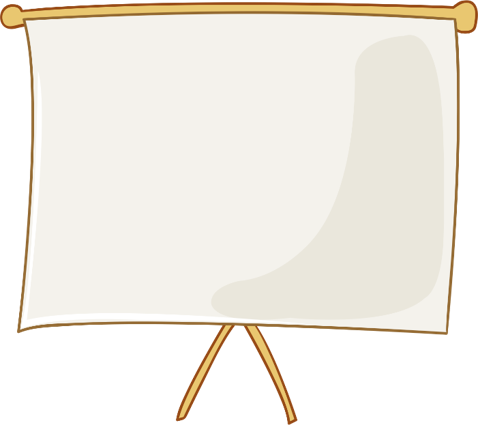 Gợi ý:
- Quê hương em ở đâu?
- Ở đó có những cảnh đẹp nào?
- Sản phẩm nổi tiếng của quê hương em là gì?
- Điều gì khiến du khách nhớ nhất khi đến quê hương em?
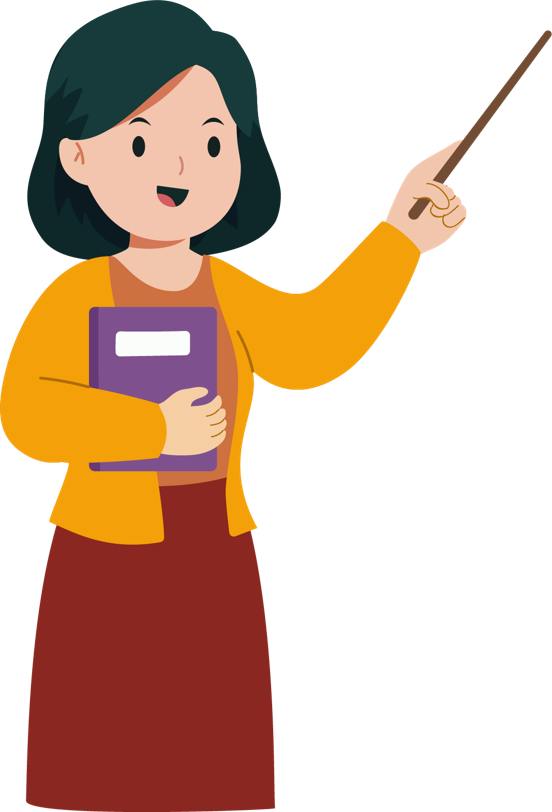 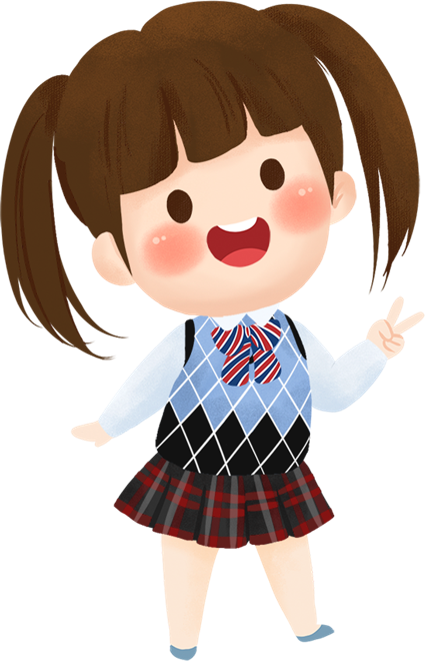 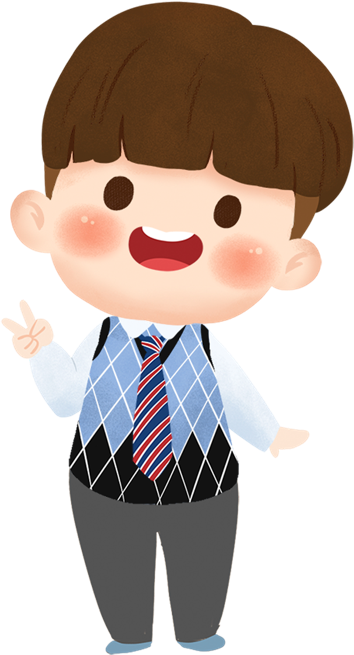 1 bạn làm hướng dẫn viên giới thiệu. Các bạn khác có thể hỏi để bạn giới thiệu rõ những điều em muốn biết về vùng đất đó.
Cả lớp sắm vai du khách lắng nghe có thể hỏi để tìm hiểu
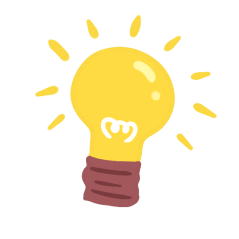 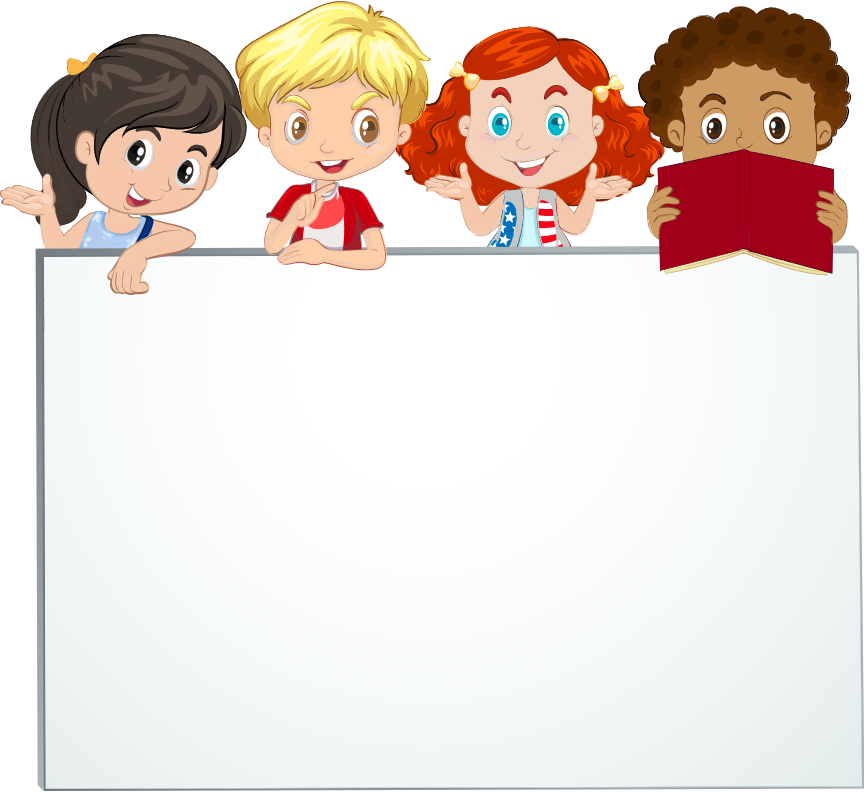 THẢO LUẬN NHÓM BỐN
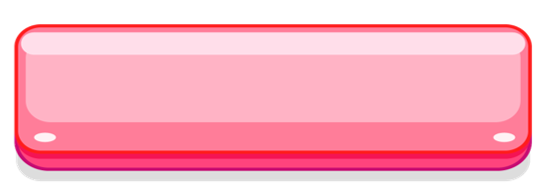 Chia sẻ trước lớp
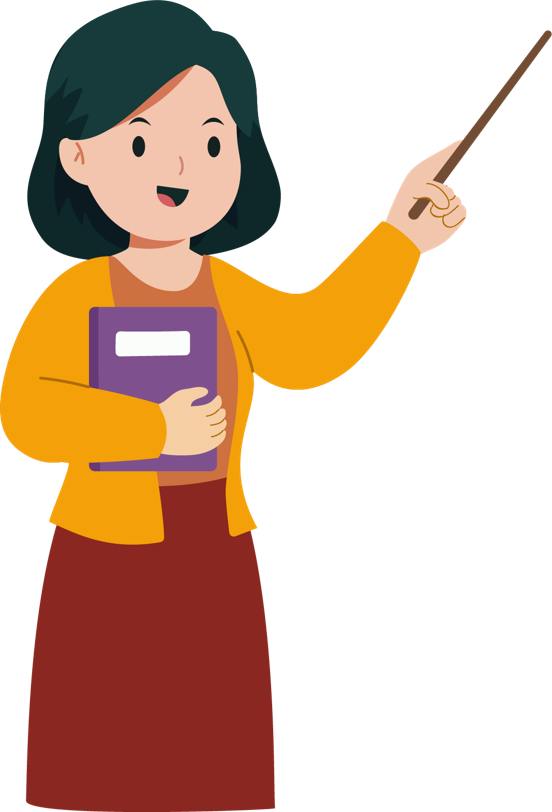 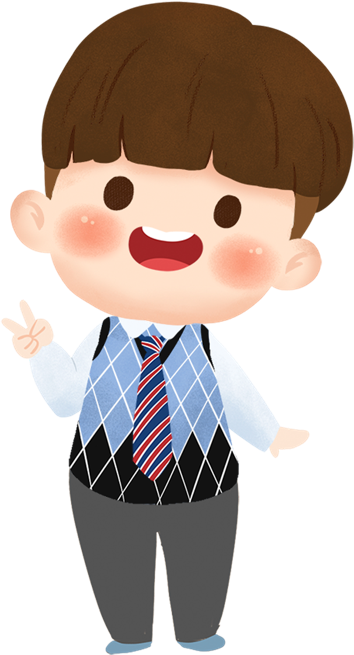 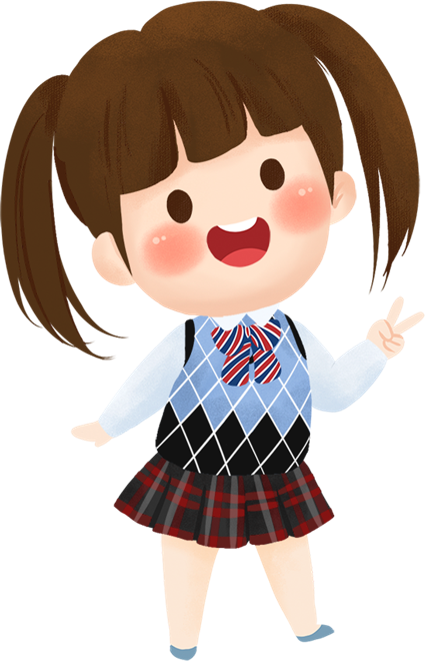 Bài mẫu:
Quê hương em ở Vĩnh Phúc thuộc Trung du Miền núi Bắc Bộ. Ở đây có khu du lịch Tam Đảo nơi nổi tiếng bởi những cánh rừng nguyên sinh nên có khí hậu mát mẻ, kết hợp với cảnh sắc thiên nhiên vừa thơ mộng, vừa huyền ảo, mệnh danh là “Đà Lạt ở phía Bắc”. Sản phẩm nổi tiếng. Vĩnh Phúc có nhiều món ăn ngon đặc sản nổi tiếng như: bánh ngõa Lũng Ngoại, bánh trùng mật mía Vĩnh Tường…Diều khiến du khách nhớ tới nhất khi tới với quê hương em chính là sự thân thiện cũng như hiếu khách của người dân nơi đây.
2
Hãy nói 1-2 câu mời bạn bè ( hoặc du khách) đến thăm quê hương em.
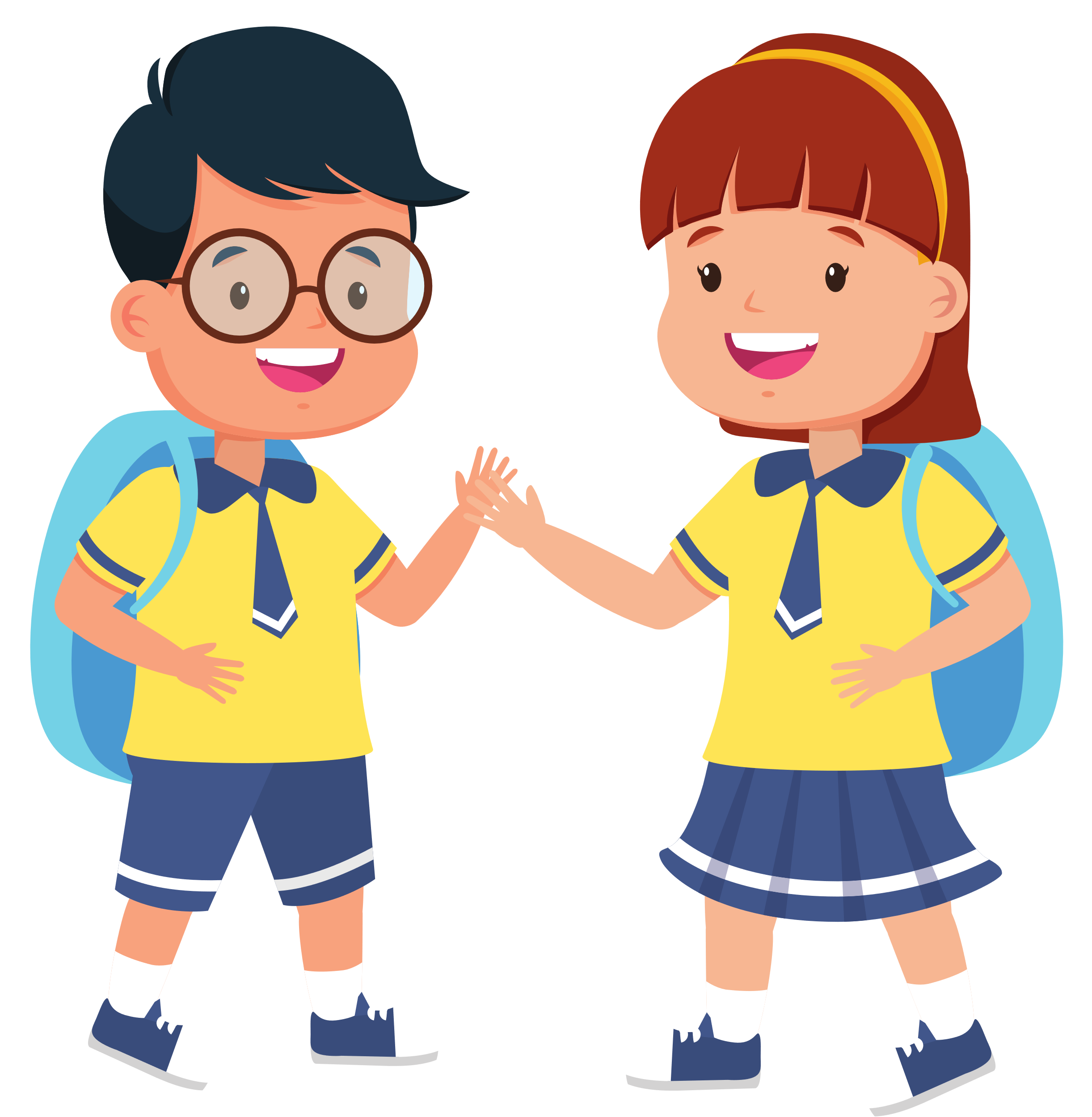 Quê hương mình tuy không đông đúc, ồn ã nhưng đến đây mọi người sẽ cảm nhận được không khí trong lành, ánh năng ban mai rọi qua từng kẽ lá, tiếng chim líu lo vào mỗi sớm mai. Thật yên bình và tĩnh lặng, khi mọi người đã mệt mỏi và bề bộn với những ồn ào bon chen của thành phố.
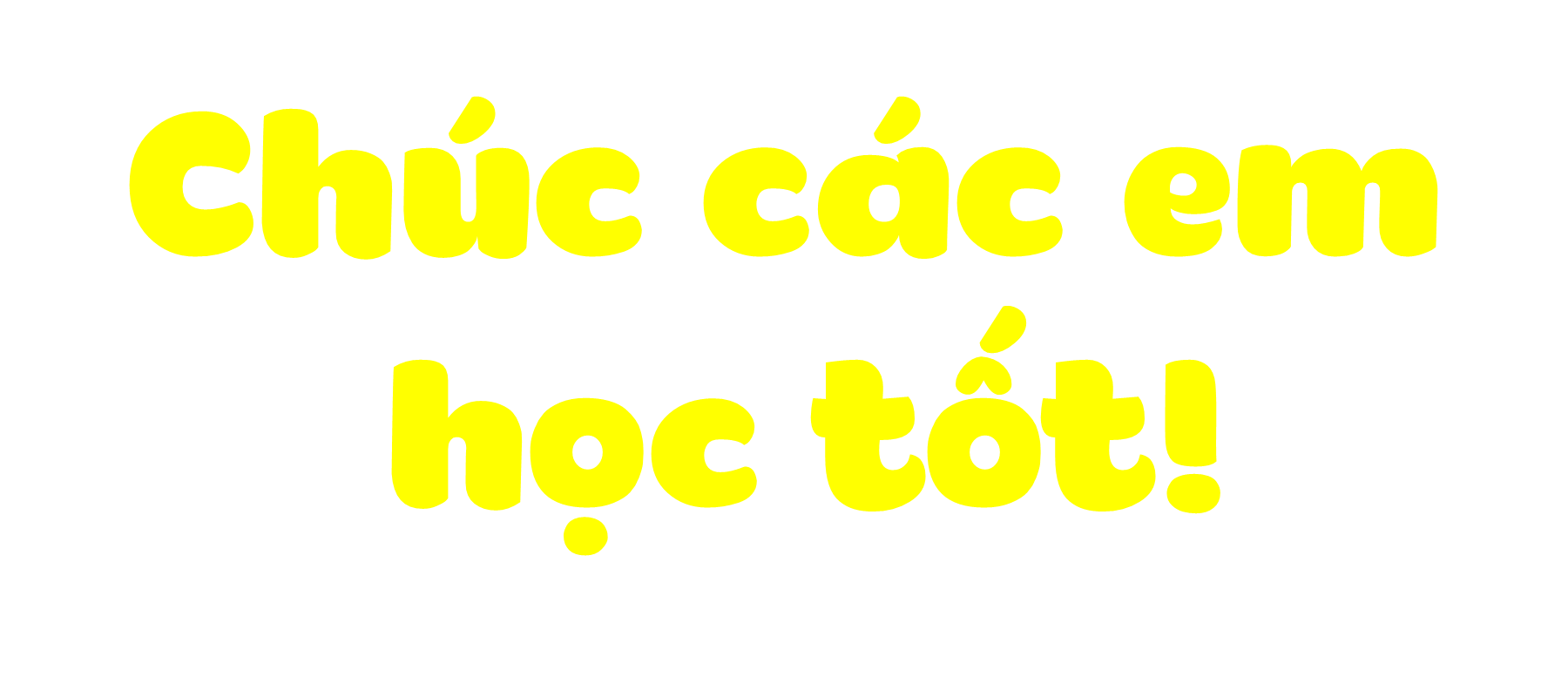